Лекция №8Тема 1.7. Трансформаторы.
Цель: изучить устройство и принцип действия трансформаторов

Знания и умения
 объяснить устройство и принцип действия трансформаторов;

2.  различать трансформаторы по различным конструктивным признакам; 

3.  определять параметры трансформаторов по паспортным данным.
План
Назначение трансформаторов, их классификация. 
Однофазный трансформатор, его устройство, принцип действия.
Режим работы трансформатора: холостой ход, рабочий, короткого замыкания. 
Характеристики и параметры трансформаторов.
Разновидности трансформаторов.
Трансформатор – электромагнитный аппарат, преобразующий переменный ток одного напряжения в переменный ток другого напряжения
по мощности
по конструкции
по числу фаз
по виду сердечника
по назначению
Малой 
средней
большой
однофазные
трёхфазные
стержневые
броневые
тороидальные
силовые
измерительные
автотрансформаторы
специальные
Классификация трансформаторов
е2м
I2
ФП
е1L
i1
Фрас
e1рас
Однофазный трансформатор
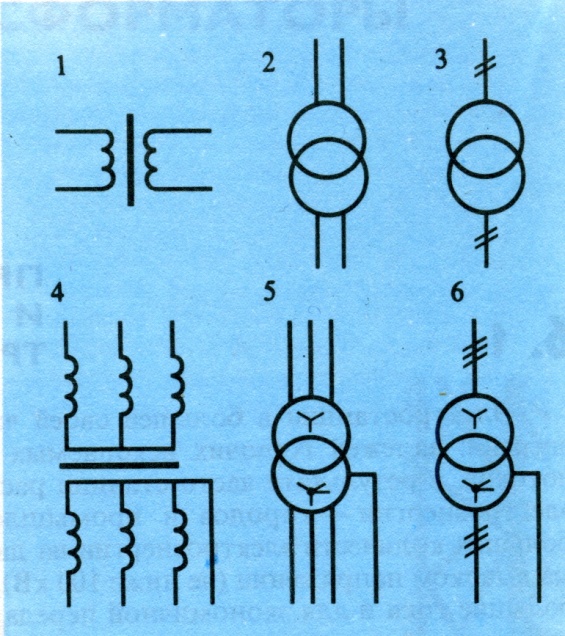 Обозначение трансформаторов

          1, 2, 3 – однофазный;
          4, 5, 6 -- трёхфазный
Характеристики трансформаторов
Э.Д.С. В обмотках трансформатора
Потери мощности в трансформаторе
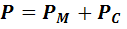 Потери в меди
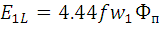 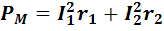 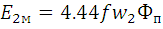 Коэффициент трансформации
Потери в стали
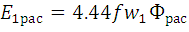 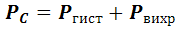 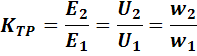 Коэффициент полезного действия
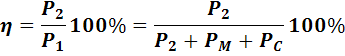 Режимы работы трансформаторов
Разновидности трансформаторов
Разновидности трансформаторов
Разновидности трансформаторов
Разновидности трансформаторов
Разновидности трансформаторов
Самостоятельная работа
Вклад русских   электротехников Н.Н. Яблочкова, М.О. Доливо-
Добровольского в создание  и  использование  трансформаторов.
2. Применение специальных трансформаторов.
3. Решение задач на определение  параметров трансформаторов.

Литература
1. Гальперин М.В, Электронная техника: учебник для спо. – 2-е изд., исправ. и доп. – М.: Форум: ИНФРА-М, 2014. – 351 с. §7.1-7.7.
2. Т.Ф. Берёзкина, Н.Г.Гусев «Задачник  по  общей  электротехнике с основами  электроники» М. Высшая  школа. 1983г